標準機製作報告書MIRS1903
メンバー
PM 小池りほ	TL 高久直也	岩崎竜星	芹澤正太郎　
高田晃佑	長井是親	馬場賢太	冨金原匠	村松岳志
ArduinoArduino用シールド基盤の作成
部品面
はんだ面
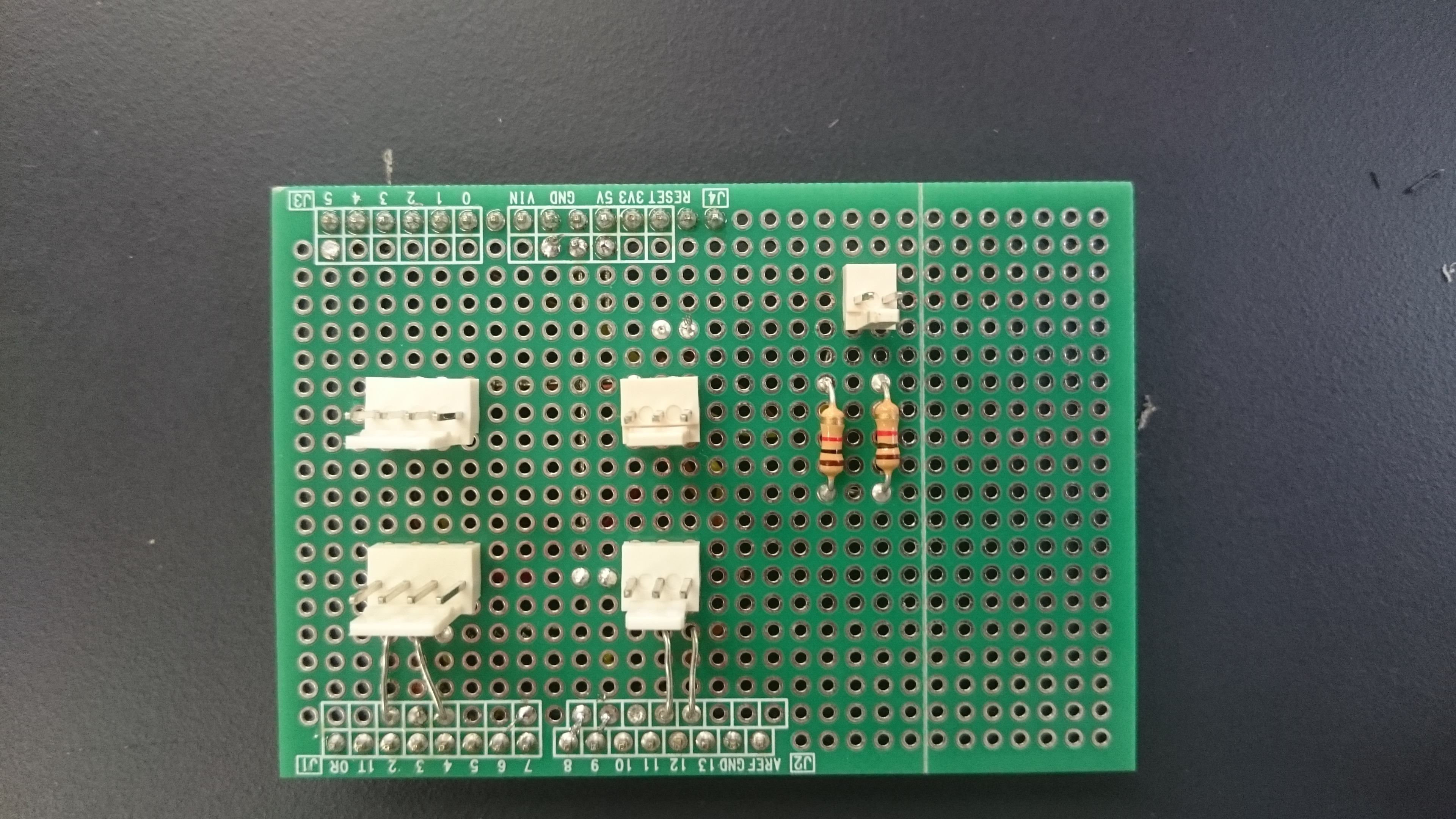 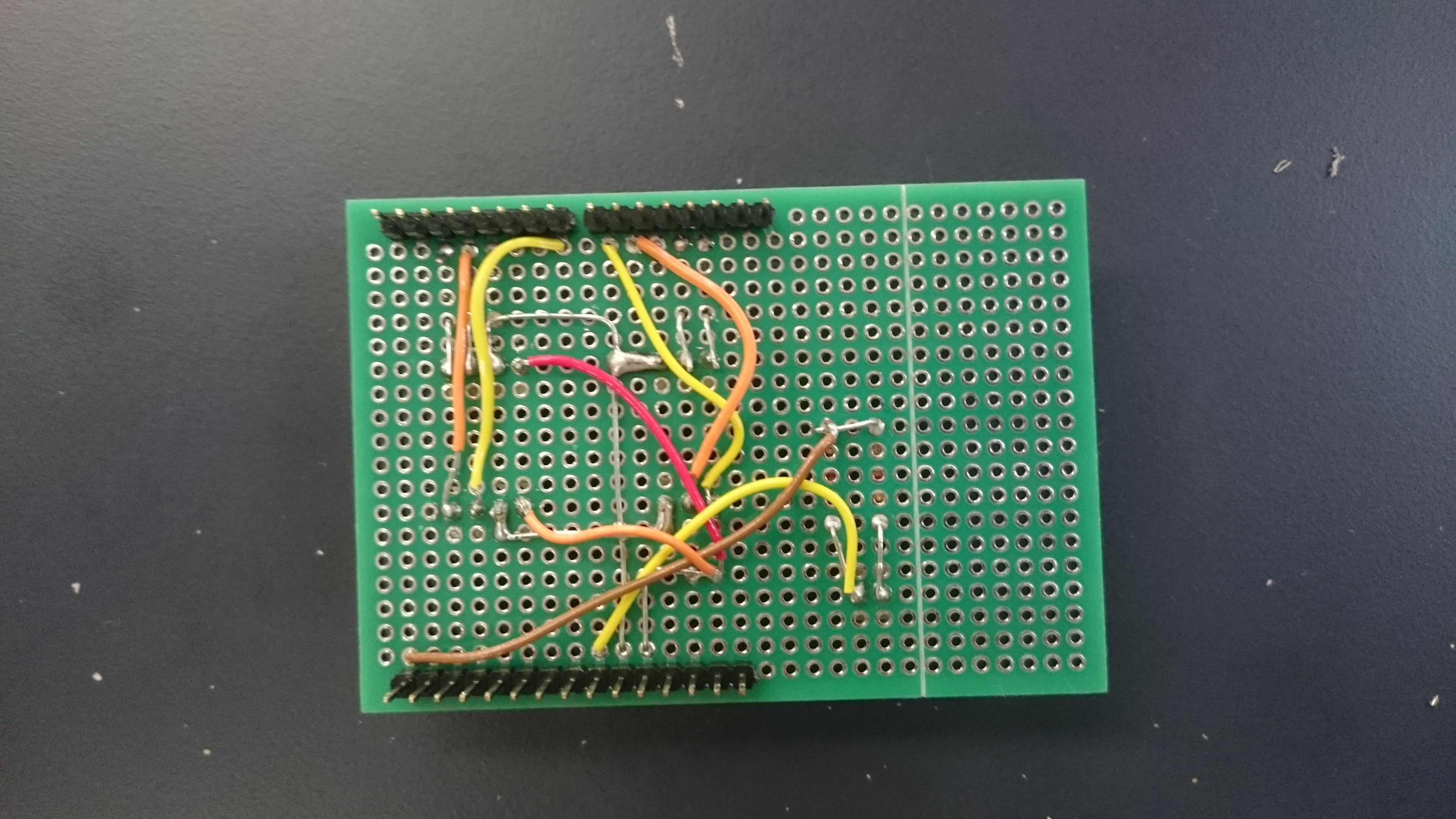 Raspberry PiRaspberry Pi 用シールド基盤の作成
部品面
はんだ面
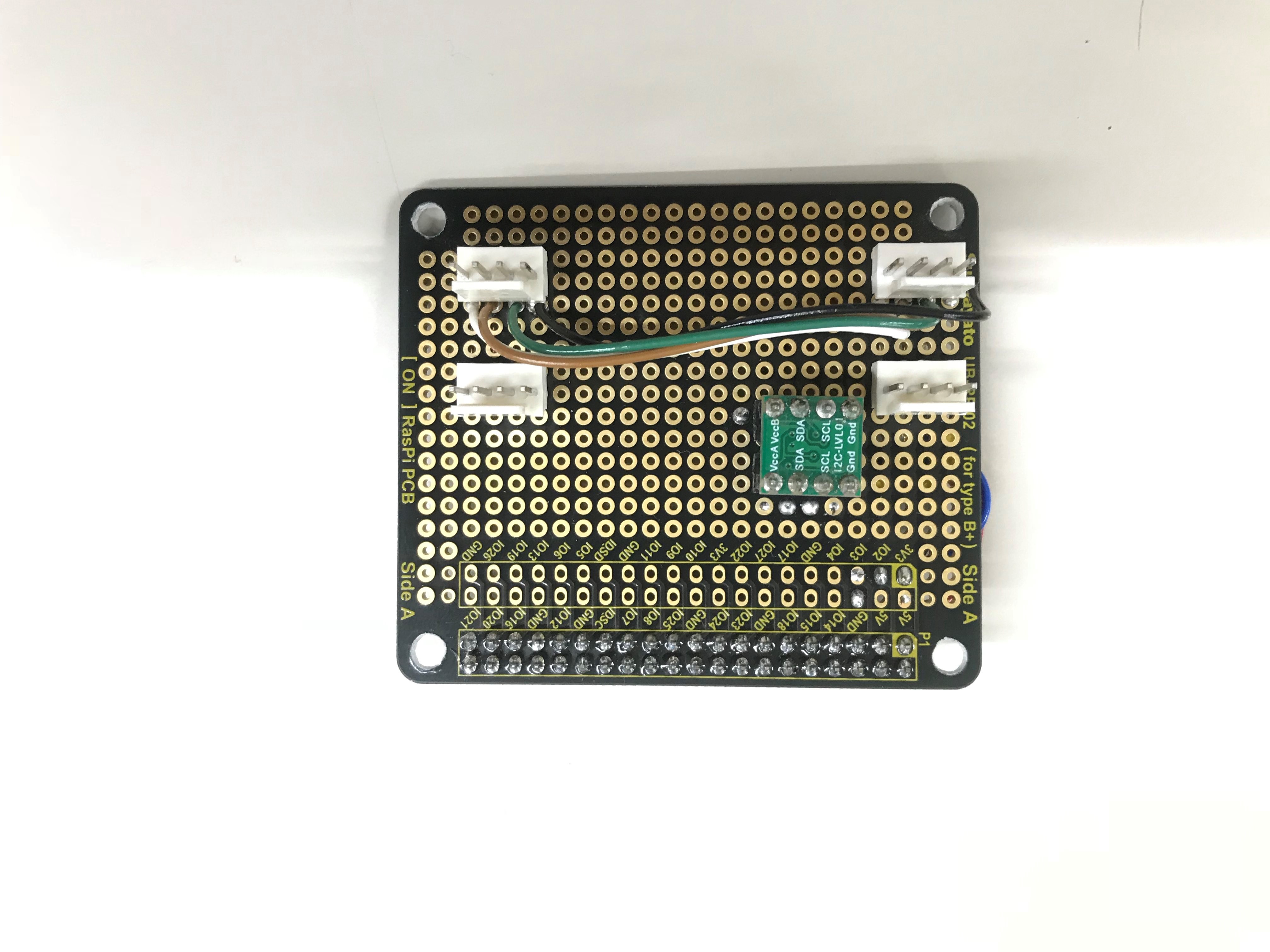 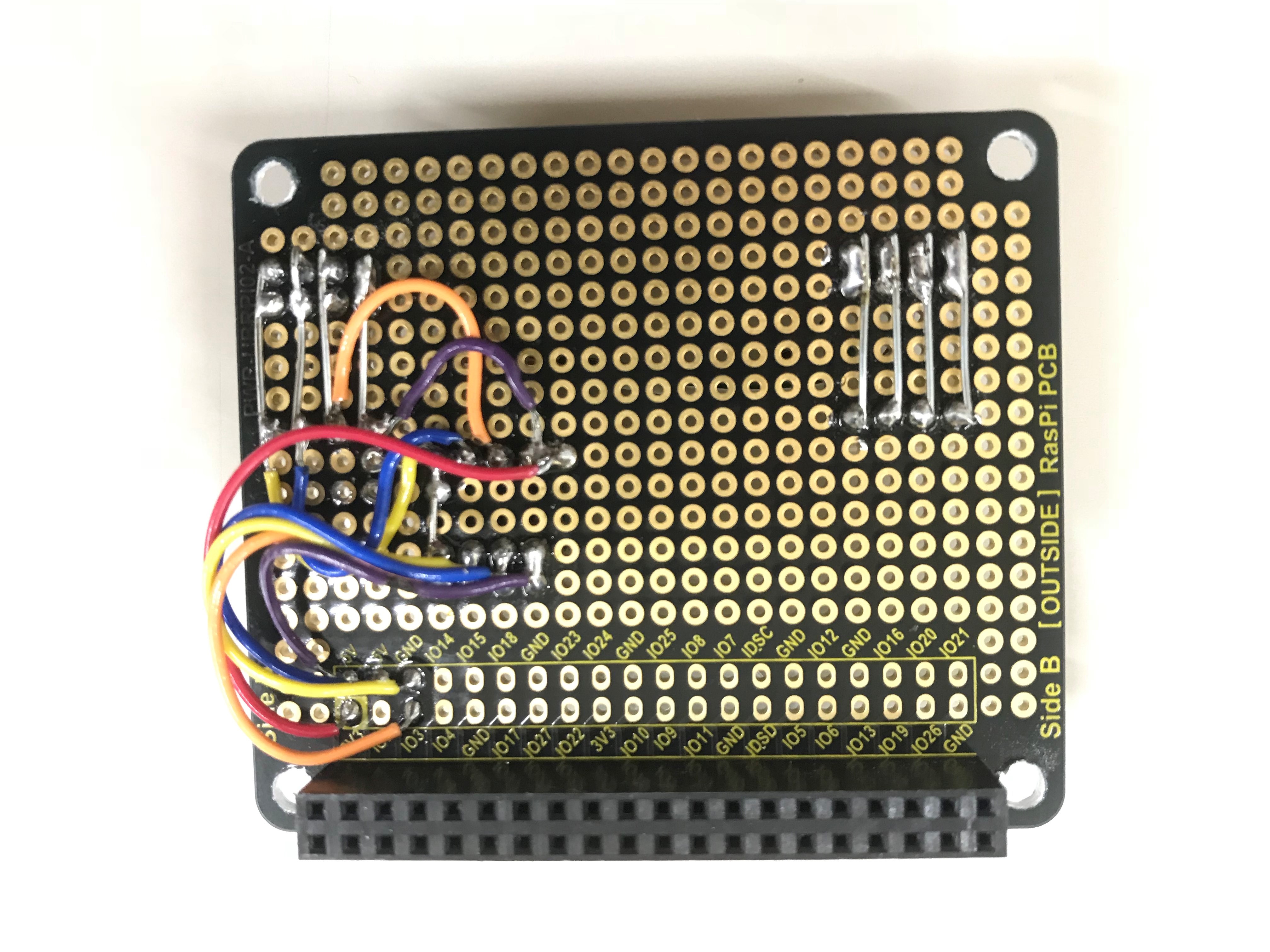 電源ボード駆動系スイッチボードの作成
部品面
はんだ面
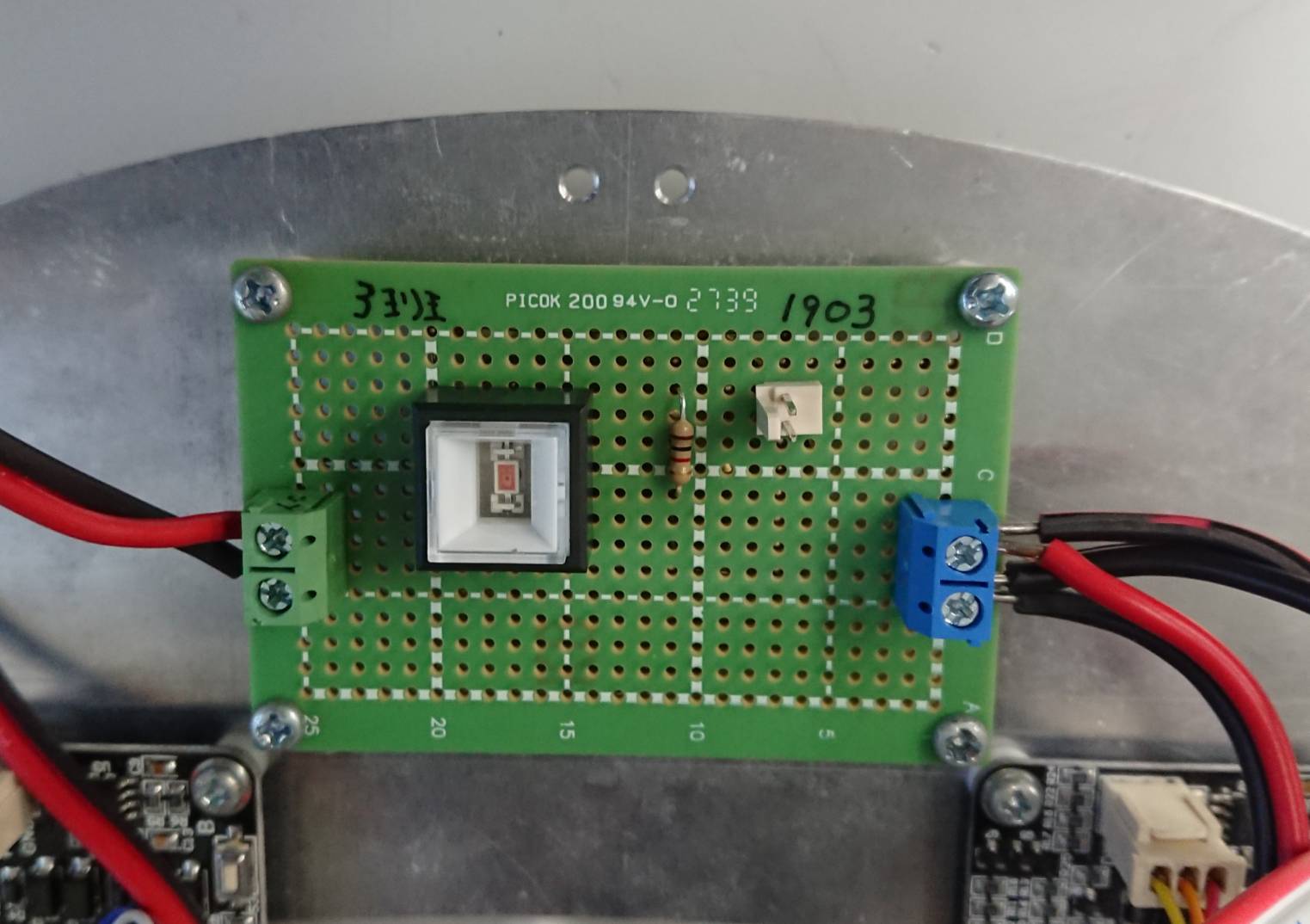 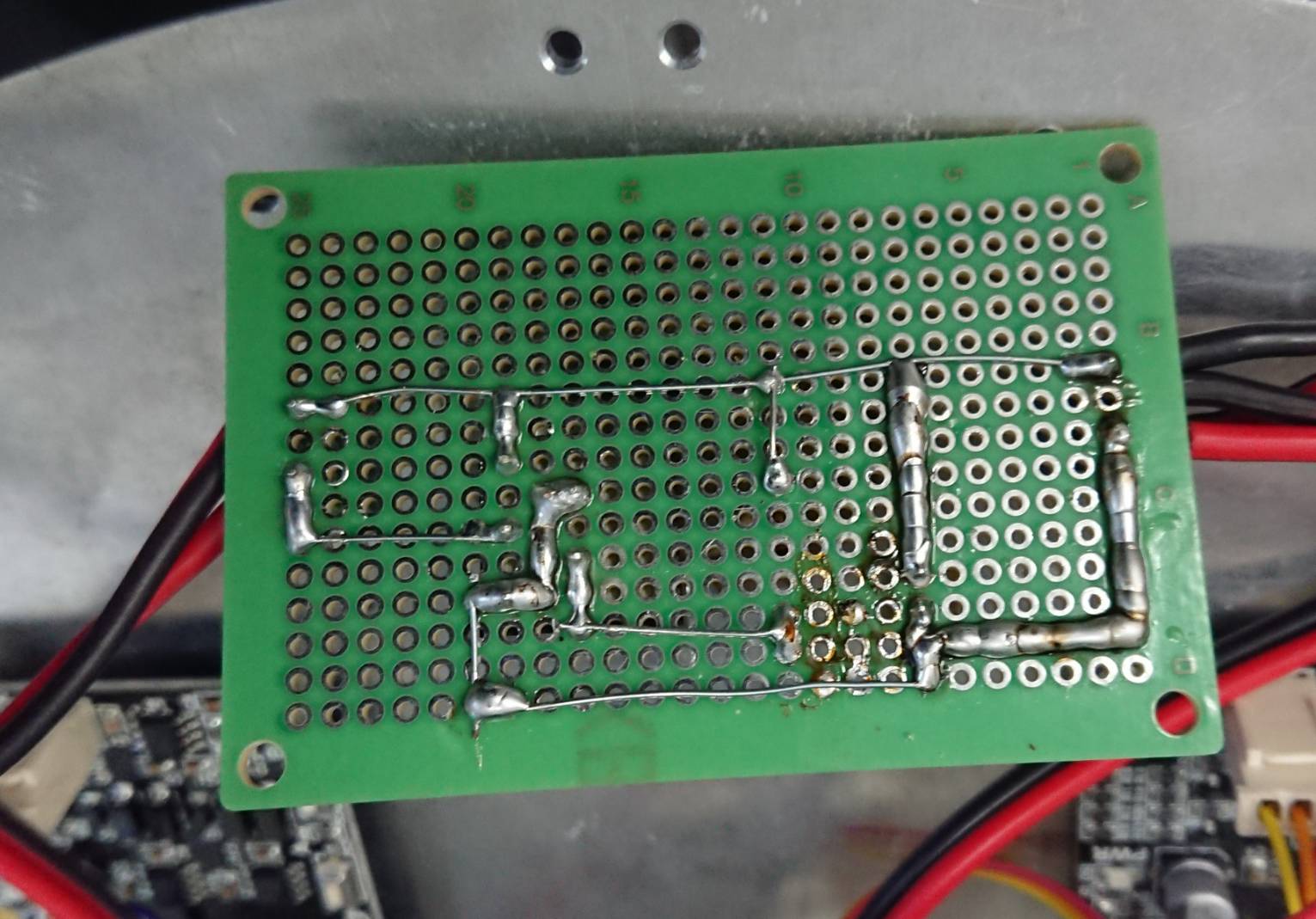 メカモーターマウント製作
SolidWorksを使用してモーターマウントを作成した
メカ標準機組み立て
標準機の組み立ては,MIRSMG4D-MECH-0003 MIRSMG4D 標準機組み立て手順書に従い行った
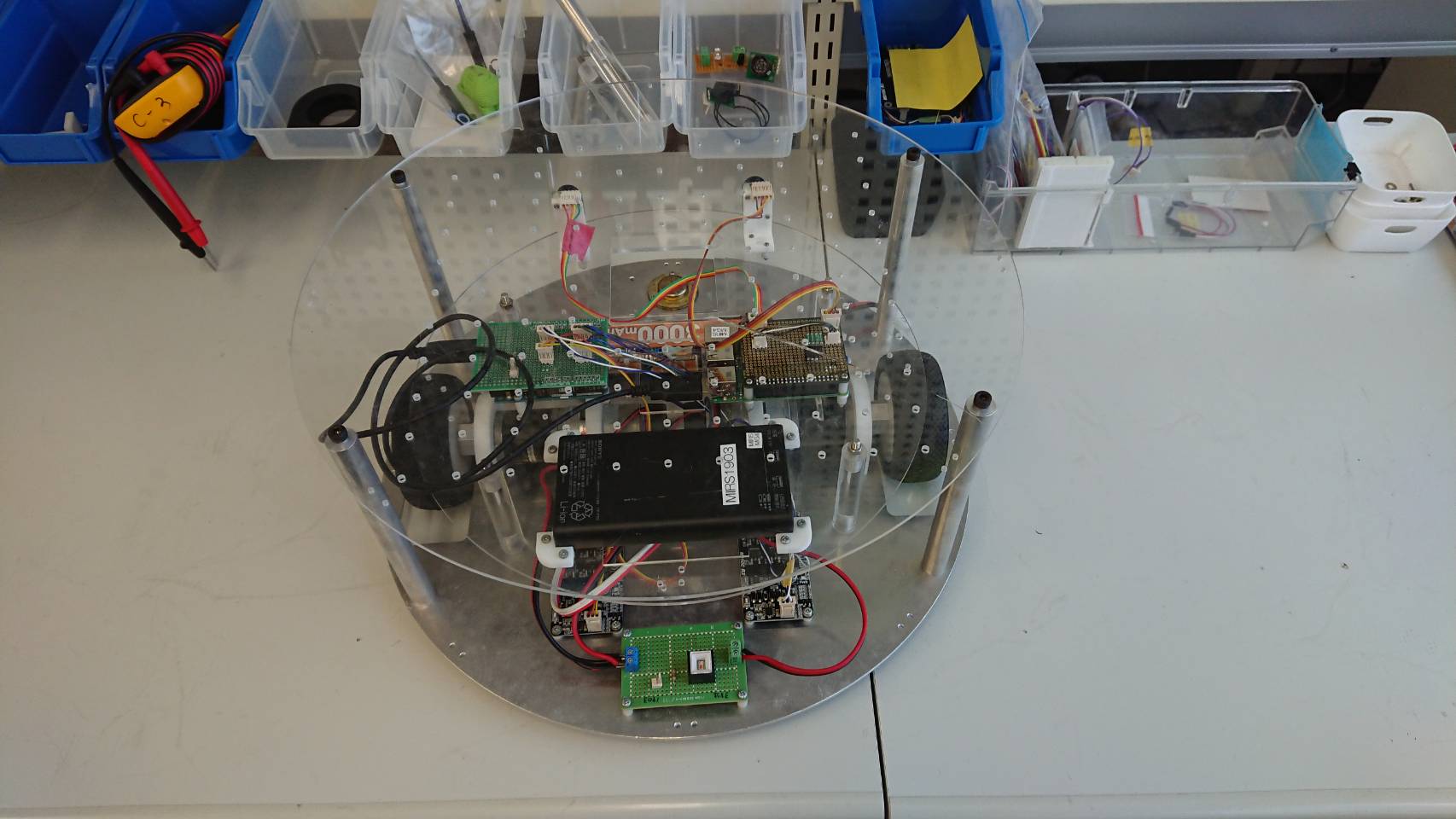 単体動作試験Arduino
Arduinoの単体試験は MIRSMG4D-SYST-0007 Arduino単体での動作試験の内容に沿って行った

不具合があったが、改善したところ正常に動作した
不具合報告Arduino 単体試験における部品焼損
Arduino 統合試験において、Arduino シールド基盤と電源ボードを直接接続したところ、白煙が生じ、電源 ボードのスイッチをいれてもモータが回転しない不具合が発生した
	→配線の短絡による回路の焼損が原因で Arduino に電流が	　流れなくなったと考えられる。
単体動作試験Raspberry Pi
Raspberry Piの単体試験は MIRSMG4D-SYST-0008 Raspberry Piでの動作試験の内容に沿って行った

配線の間違いがあったが、配線しなおしたところ正常に動作した
不具合報告Raspberry Pi とシールドによる超音波センサーの接続
超音波センサーをシールドを通して接続すると、電源が突然落ちる
	→MG4 のサイトを参考に分析したら、超音波センサーに		　取り付けられているピンが上下反対に取り付けられてい	　ることが確認された
統合試験
使用したモータのギア比は27である
Pゲインは10.0にした
今後どうしていくか
今後何を作っていくか話し合う

自分の担当以外のやっていることを把握できるように班内で共有する